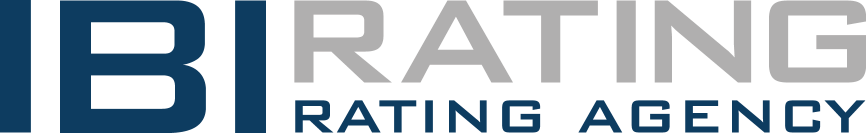 Трансформація механізмів оцінки інвестиційних ризиків. Кредитні рейтинги
Науково-практична конференція УАІБ
«Професійне управління активами»
Одеса 2017
Існуюча модель інвестиційного профіля ІСІ, НПФ
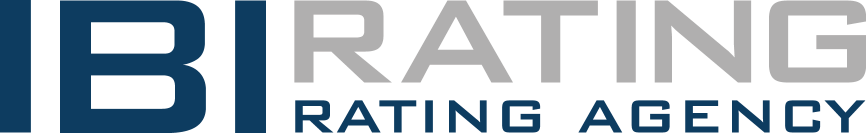 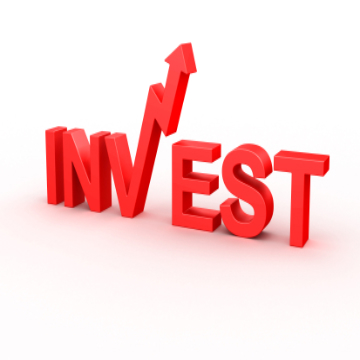 Законодавча база інвестиційного профіля ІСІ, НПФ, СК
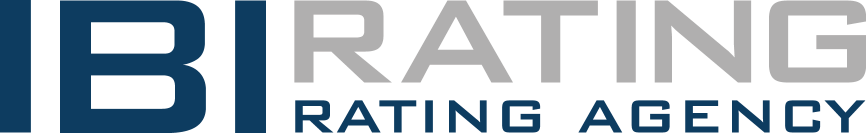 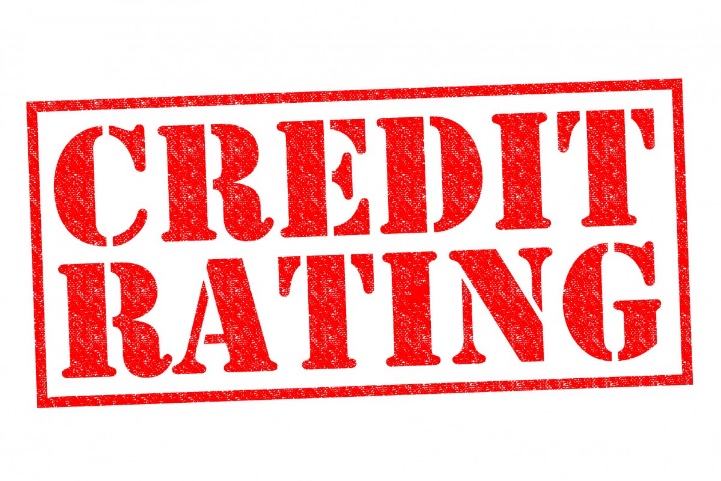 Сучасні проблеми використання кредитних рейтингів в інвестиційних цілях
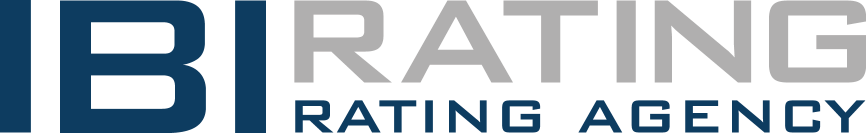 Трансформація кредитно рейтингових агентств
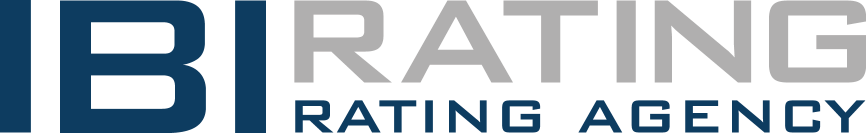 Європейська практика застосування кредитних рейтингів
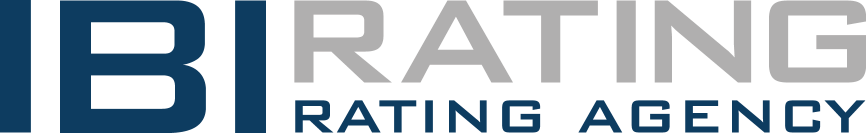 Важливість кредитних рейтингів
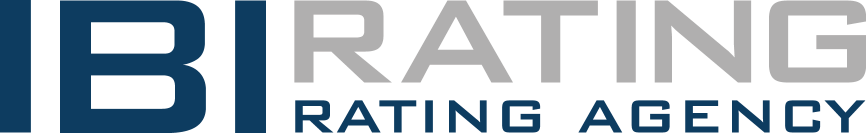 Науково-практична конференція УАІБ
«Професійне управління активами»
Одеса 2017
Дякую за увагу!
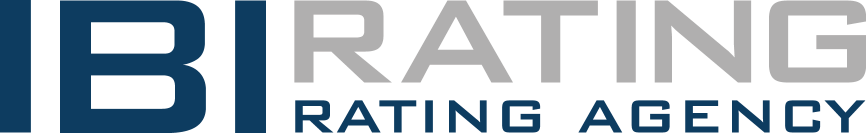 вул. Антоновича, 172, оф.1014,м. Київ, 03680, Україна
тел.: +380 44 362 90 84факс: +380 44 521 20 15
www.ibi.com.uae-mail: office@ibi.com.ua